Tuesdays at 6:00 pmThursdays at 12:00 pmon ZOOM
1
Special Education:Continuity of Learning Plan
Jaime Alicea, Superintendent of Schools
May 2020
Continuity of Learning
Per the NYSED Memo, 3/27/20
In planning for continuity of learning, school districts must consider ways of ensuring that the planned activities are accessible to students with disabilities, including English Language Learners with disabilities. Consideration should be given to including strategies to ensure that students with disabilities have equal access to the continuity of learning and receive educational benefits that are comparable to those received by others in the program and modified, or separate, aids and services necessary to provide access to students with disabilities.
Special Education – Continuity of Learning During School Closure
Daily Instruction
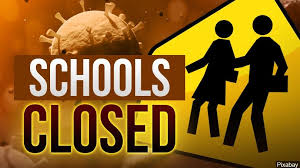 Resource
Related Service
Communication
What Do Special Education Services Look Like During School Closure?
Daily Instruction:
Grade Level Curriculum
Specially Designed Instruction
Individual IEP goals
Daily Learning Menus By Grade
http://www.syracusecityschools.com/tfiles/folder11188/Fifth%20Grade%20Daily%20Learning%20Menu%204-20.pdf
What Do Special Education Services Look Like During School Closure?
Resource Support:
Small group instruction
Supplemental Instruction
Skill development
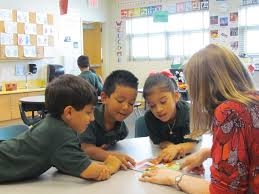 What Do Special Education Services Look Like During School Closure?
Related Services:
Speech, OT, PT
Teletherapy – Zoom, Phone
Skill development and retention
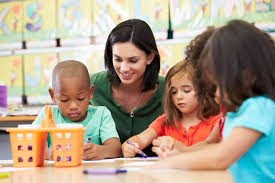 What Do Preschool Special Education Services Look Like During School Closure?
SEIT Support and Related Services:
Small group instruction
Focus on IEP goals
Teletherapy – Zoom, phone calls, social media platforms
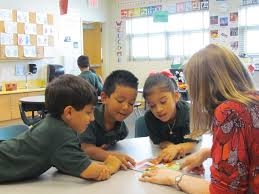 How Can I Support My Child’s Learning?
Communicate regularly with the providers
Find a comfortable space for your child to work
Ask questions of your child and the providers – it’s okay not to know how to help with something. 
Make sure your child logs on for therapy at the scheduled time
Resources for Parents
https://iris.peabody.vanderbilt.edu/module/c19/cresource/#content
11
QUESTIONS
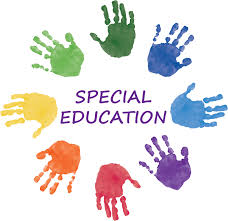